Regulatory Support System (RSS) Modernization Training
Portal, Roster Maintenance, Regulatory, and Reports
March 2022
Agenda
Overview
Common Features
The Portal 
Roster Maintenance 
Regulatory 
Reports 
Next Steps
Please hold questions until the end of each section
Cancer Trials Support Unit
2
Overview
Cancer Trials Support Unit
3
Purpose of the RSS Modernization
Modernize the look, feel, and functionality of RSS from the Oracle forms User Interface (UI) to a modern web-based, Single Page Application (SPA) using ReactJS
Ensure current functionality remains in place while setting the stage for  future enhancements
Support smaller, more modular applications allowing for updates/maintenance to a single application without disruption to all applications
Framework and components are extensible across applications improving consistency across applications 
Standardize access rules and centralize monitoring of systems for common issues
Cancer Trials Support Unit
4
Access
Requirements for Access to Modernized Applications for Cancer Trial Support Unit (CTSU), National Cancer Institute (NCI), authorized NCI contractors and support services, and Lead Protocol Organization (LPO) staff
Active CTEP Registration Status
Uses CTEP Identify and Access Management (IAM) credentials
Active roster status on the CTSU roster aligned with the administrative organization (e.g., Alliance, IROC-Houston, DCTC, etc.)
Appropriate staff role for read (general) access (e.g., NCI Staff, LPO Staff, etc.)
Appropriate role for write access (e.g., LPO Protocol Specialist, LPO Roster Owner, etc.)
Cancer Trials Support Unit
5
Common Features Demo
Cancer Trials Support Unit
6
The Portal Demo
Cancer Trials Support Unit
7
Roster Maintenance
Cancer Trials Support Unit
8
Roster Maintenance
Features
My Tasks (Welcome)
Credentialing
Institution
Browsers 
Finders
Person
Browsers
Finders
Administration (Coming Soon)
9
Cancer Trials Support Unit
Roster Maintenance - What is Continuing
Roster business rules for assignment of unique CTEP identifiers for institutions and persons continue to be enforced
Roster business rules for the Experimental Therapuetics Clinical Trials Network (ETCTN) and National Clinical Trials Network (NCTN) continue to be enforced
Business rules for adding persons or automated removal of persons based upon CTEP status continue to be enforced
Business rules for setting institution and person statuses were refined and continue to be enforced
Real-time Data Transfer System (RDTS), CTSU Enterprise Web Services (CEWS), and CENTER are unaffected
Integrations with NCORP-SYS and the CTEP-ESYS continue
Cancer Trials Support Unit
10
Roster Maintenance – What has Changed
For a Future Release 
Copy persons from one institution record to another
Mass update of person roster statuses from the Person Roster Browser
CTSU Administrative features for Role set up, Roster Update Maintenance set up, and Attributes set up
What won’t be available
Unregistered persons
Unregistered institutions will be moved to a CTSU Administrative function
Cancer Trials Support Unit
11
Roster Demo
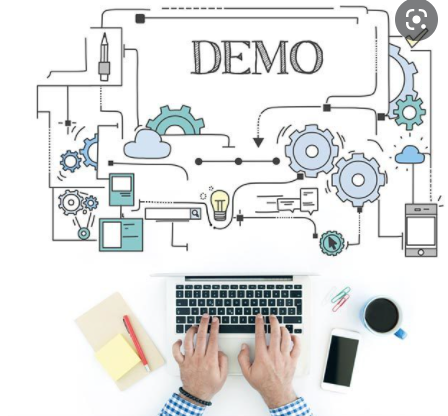 Cancer Trials Support Unit
12
Regulatory
Cancer Trials Support Unit
13
Regulatory – What has Changed
No More Packet Screen 
Packet Browser and the Packet Screen have been merged into one screen, the Packet Processing Screen, which incorporates all of the previous functionality of both screens
Data Filters (Person ID, Site ID, Protocol) have been pulled out of the grid search
Links to IRB Approval screen (IRB) and Site Registration screen (SR) are in the Indexing section
Additional Details now includes the following information
Submission Content
Submitter Contact Info
Processing Info; such as Priority, Assigned to, Status, Class, and Internal and External Comments
Cancer Trials Support Unit
14
Regulatory Demo
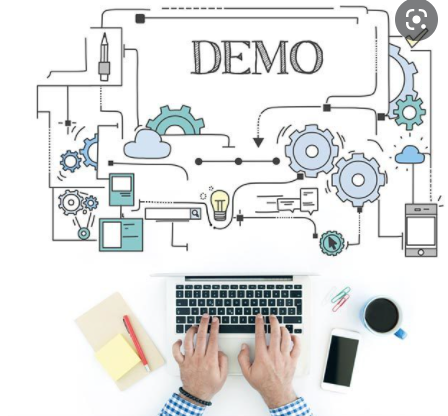 Cancer Trials Support Unit
15
Reports
Cancer Trials Support Unit
16
Reports - What is Continuing
Centralized access to on-demand reports for multiple domains (e.g., Regulatory, Funding, Accrual)
Customizable report parameters to return specific relevant results
Available report formats include PDF, CSV, and XLSX (not all formats are available for every report)
Stakeholders can request custom reports when a suitable report is not available in the application
Cancer Trials Support Unit
17
Reports – What has Changed
Filterable and sortable table of available reports
Uncluttered interface
Ability to view full report description at one time
Availability of “shell” report before execution
Cancer Trials Support Unit
18
Reports Demo
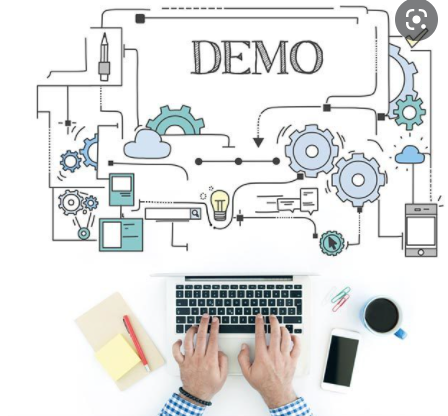 Cancer Trials Support Unit
19
Next Steps
Cancer Trials Support Unit
20
Next Steps
Currently the Portal, Rostering and Regulatory are in internal production
If you have access to the Protocol application, you will be able to view these applications
Write access has not yet been assigned
Feel free to look around
Will be reaching out to the RSS Authorizer/Membership Staff to determine who needs write access to Rostering; confirm RSS access
Plan to go to full production with release of the Reports application in this spring
.jnlp RSS will continue to be available for a limited time, but will be retired in mid-summer
Cancer Trials Support Unit
21
More Help
Help Topics will be available for all applications
Contact Martha Hering (marthahering@Westat.com) and Caroline Porter (carolineporter@Westat.com) with questions
We can provide targeted Lead Protocol Organization/Roster Owner organization trainings upon request after the full production release
Cancer Trials Support Unit
22
The End
Thank You
23
Cancer Trials Support Unit